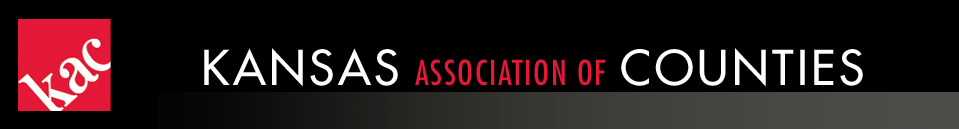 One BIG Thing
March 6, 2020
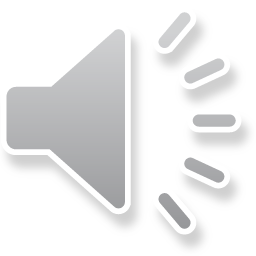 One BIG Thing
With Jay Hall
Legislative Policy Director and General Counsel
and Jo Shaw, KAC Law Clerk
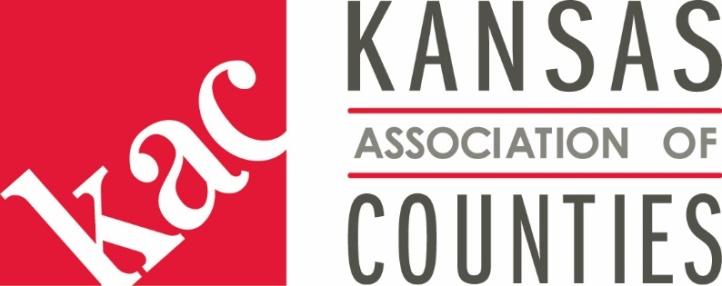 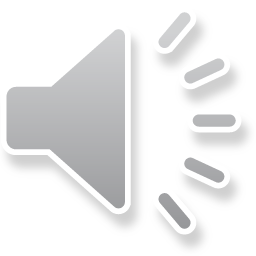 www.kansascounties.org

Click on services
Click on Legislative
Click on Legislative Updates
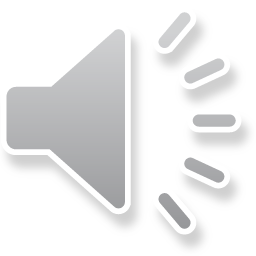 Follow us on Twitter
@KansasCounties
@JayHallKS
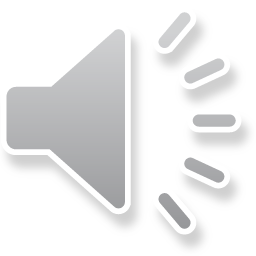 The Calendar
Why do dates always matter so much?
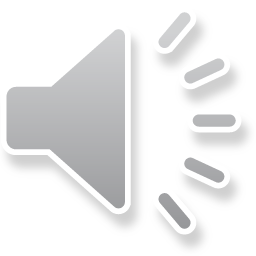 March 25 is the deadline for second house consideration

April 3 is Drop Dead Day (First Adjournment)

Less than three full weeks of committee work left!
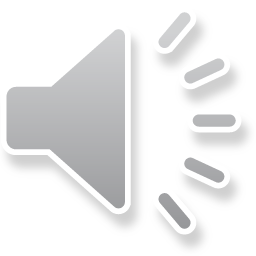 And Before We Go…
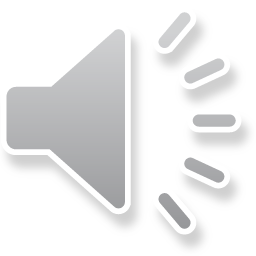 Hearings the week of March 9, 2020
Monday, March 9
SB 375, the FORWARD transportation program, is scheduled for final action in the Senate Ways and Means committee at 10:30 in room 548-S. 
Tuesday, March 10
SCR 1601, the constitutional amendment to eliminate transfers from the state highway fund, effectively closing the “Bank of KDOT” will be heard in Senate Transportation at 8:30 in room 546-S.
HB 2510, which would allow special districts to be dissolved and their responsibilities assumed by another taxing jurisdiction, will be heard in Senate Ethics, Elections and Local Government at 9:30 in room 142-S.
Wednesday, March 11
HB 2588, the FORWARD transportation program, is scheduled for final action in the House Appropriations committee at 9:00 in room 112-N.
SB 454, which would exempt election security records and cyber security records from disclosure under the Kansas Open Records Act, will be heard in Senate Ethics, Elections and Local Government at 9:30 in room 142-S.
HB 2529, which would extend the STAR bonds program, is scheduled for final action in the House Commerce, Labor and Economic Development at 1:30 in room 112-N.
Thursday, March 12 
SB 380, which would prohibit municipalities, including counties, from imposing requirements on video service providers, will be heard in House Energy, Utilities and Telecommunications at 9:00 in room 281-N.
SB 396, which would discontinue the apportionment of countywide sales taxes between cities and counties, will be heard in Senate Assessment and Taxation at 9:30 in room 152-S.
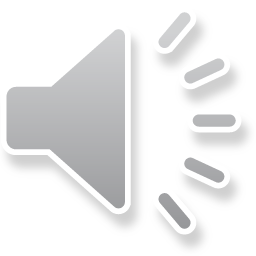